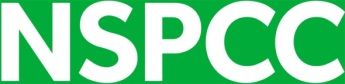 Number DayWho wants to be a Mathionaire?Year 3/4 or Primary 4/58
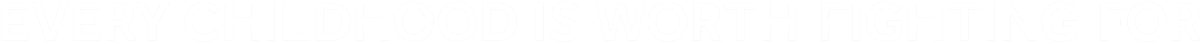 Question 1
How many dots does a dice have in total?
A   24 
B  18
C  21
D  27
How many dots does
 a dice have in total?
A   24  
B  18
C  21
D  27
Great start! You have…
500 points
Question 2
Julie walks 15 miles, Leon walks 9 miles.How much further has Julie walked?
A 6 Miles.
B 8 Miles.
C 10 Miles.
D 12 Miles.
Julie walks 15 miles, Leon walks 9 miles.How much further has Julie walked?
6 Miles
A.
B 8 Miles
.
C 10 Miles
D 12 Miles
Well done! You have…
1000 points
Question 3
Which of these words could be used in this sentence: 7 _____ 5 equals 12
A  Minus
B  Multiplied by
C  Divided by
D  Plus
Which of these words could be used in this sentence: 7 _____5 equals 12
A  Minus
B  Multiplied by
C  Divided by
D  Plus
You’re getting the hang 
of this! You have…
2000 points
Question 4
How many grams in a kilogram ?
A  100
B   1000
C  1,500
D  2000
How many grams in a kilogram ?
A  100
B   1000
C  1,500
D  2000
Fantastic! You have…
5000 points
Question 5
What is a diagonal line ?
A A line that goes from left to right
B A line that goes from top to bottom
C A curved line
D A line on a slope
What is a diagonal line ?
A A line that goes from left to right
B A line that goes from top to bottom
C A curved line
D A line on a slope
Brilliant! You have…
10 000 points
Question 6
Daisy called Childline at 4pm. The call lasted 15 minutes. She then called again for another 25 minutes. How many minutes did both calls last?
A   30 minutes
B  35 minutes
C  40 minutes
D  60 minutes
Daisy called Childline at 4pm. The call lasted 15 minutes. She then called again for another 25 minutes. How many minutes did both calls last?
A   30 minutes
B  35 minutes
C  40 minutes
D  60 minutes
You’re half way there
now! You have…
20 000 points
Question 7
If there are 30 minutes in half an hour, how many minutes are in 2 hours 45 minutes?
A  95 minutes
B  115 minutes
C  110 minutes
D  165 minutes
If there are 30 minutes in half an hour, how many minutes are in 2 hours 45 minutes?
A  95 minutes
B  115 minutes
C  110 minutes
D  165 minutes
Superb! You have…
50 000 points
Question 8
Which number can be divided by 2 & 3 exactly ?
A  12
B  15
C  9
D  50
Which number can be divided by 2 & 3 exactly ?
A  12
B  15
C  9
D  50
Keep going! You have…
75 000 points
Question 9
How many sides does an octagon have?
A  6
B  8
C  10
D  12
How many sides does an octagon have?
A  6
B  8
C  10
D  12
Incredible! You have…
150 000 points
Question 10
There are 35 red balloons, 22 blue balloons and 7 white balloons. 27 balloons pop. How many balloons are left?
A  17
B  27
C  37
D  47
There are 35 red balloons, 22 blue balloons and 7 white balloons. 27 balloons pop. How many balloons are left?
A  17
B  27
C  37
D  47
Outstanding! You have…
250 000 points
Question 11
Asif buys a book for £3.50 and a bookmark for 75p. If he pays with a £5 note, how much change will he get back?
A  25p
B  50p
C  75p
D  90p
Asif buys a book for £3.50 and a bookmark for 75p. If he pays with a £5 note, how much change will he get back?
A  25p
B  50p
C  75p
D  90p
Sensational! You have…
500 000 points
Final Question! Question 12
I’m thinking of a number.  I multiply it by 4 and add 250. My answer is 258. What is the number I was thinking of at the beginning?
A  8
B  6
C  4
D  2
I’m thinking of a number.  I multiply it by 4 and add 250. My answer is 258. What is the number I was thinking of at the beginning?
A  8
B  6
C  4
D  2
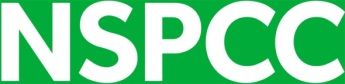 YOU DID IT!
1 000 000 points
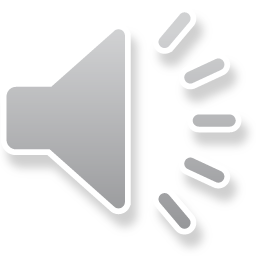 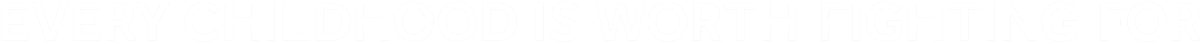